2025
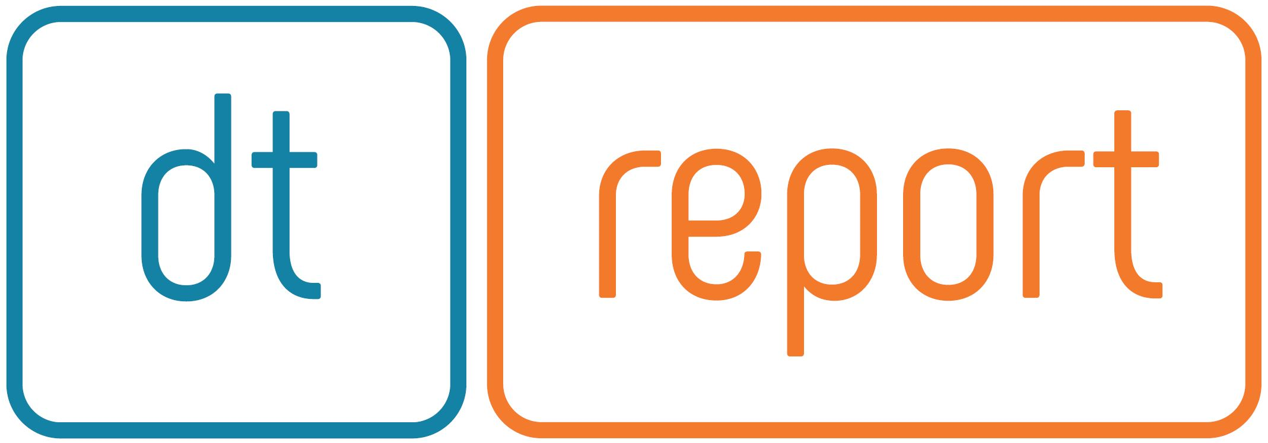 Perspektive von Menschen mit Diabetes: Wünsche, Bedürfnisse und Erwartungen
Timm Roos & Jens Kröger
Diabetesbezogene Belastungen
Diabetestechnologien reduzieren Belastungen
Diabetestechnologien führen zu neuen Belastungen
PwD
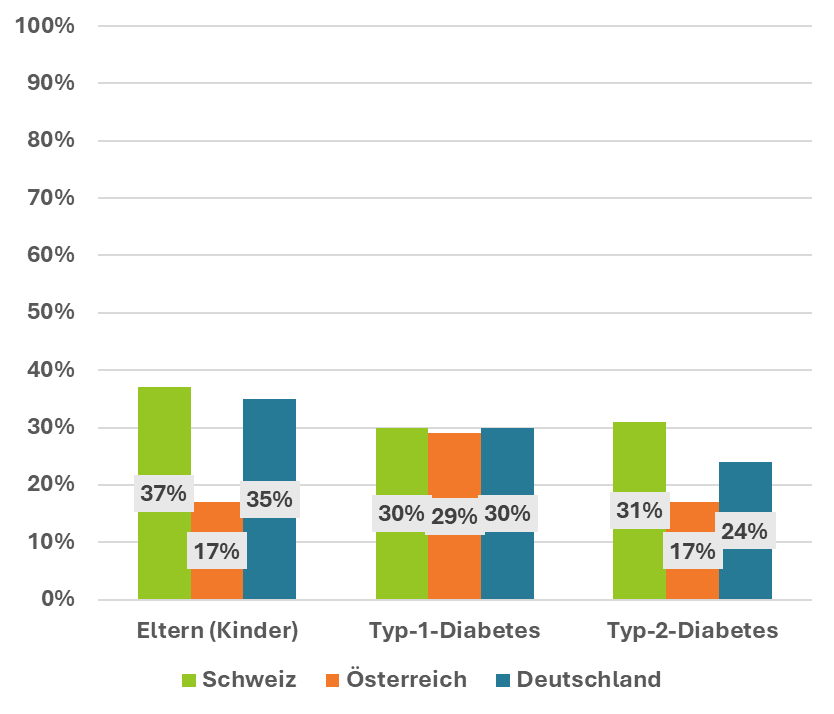 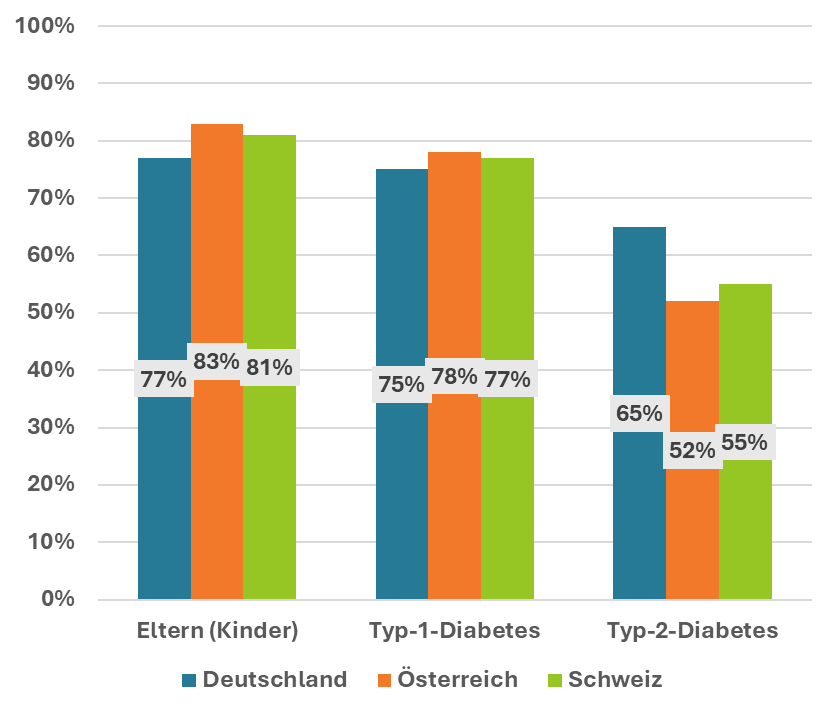 Ursachen für neue Belastungen
HCP vs. PwD
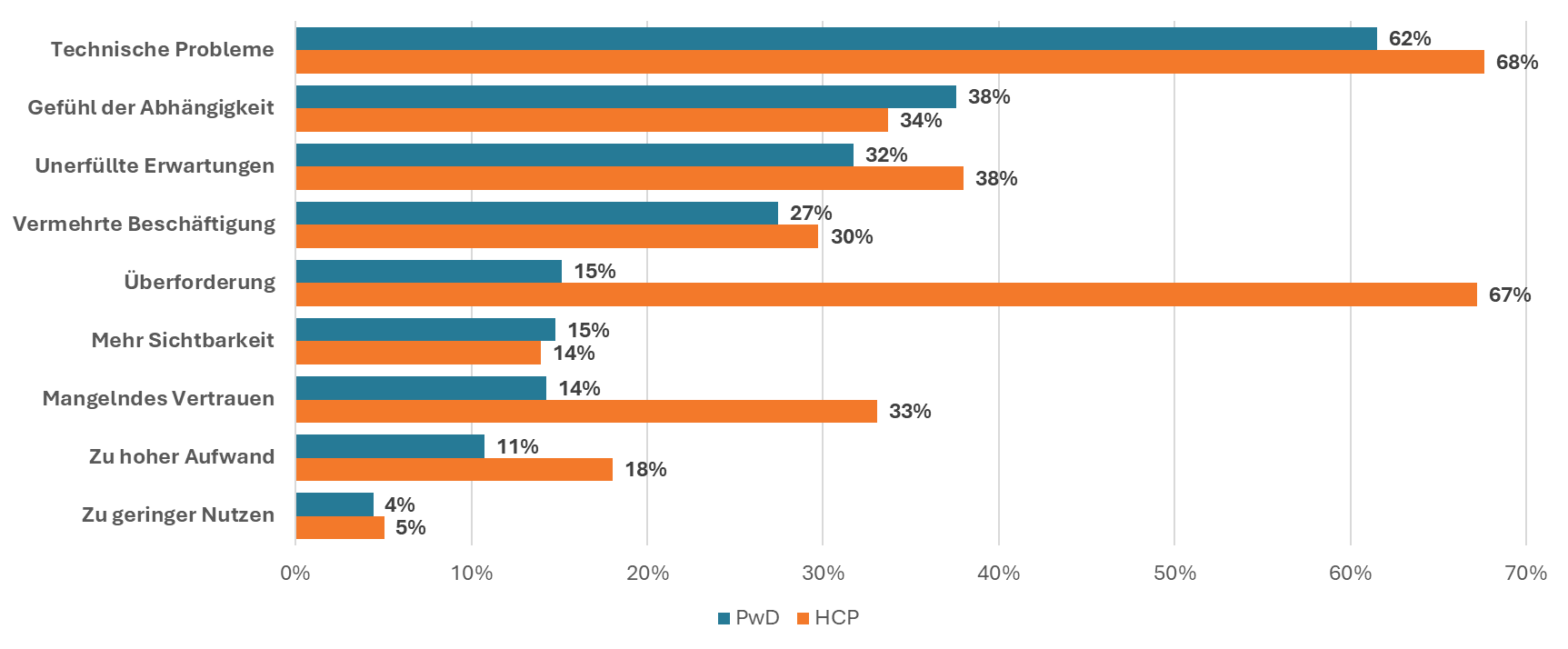 Ursachen für neue Belastungen
PwD
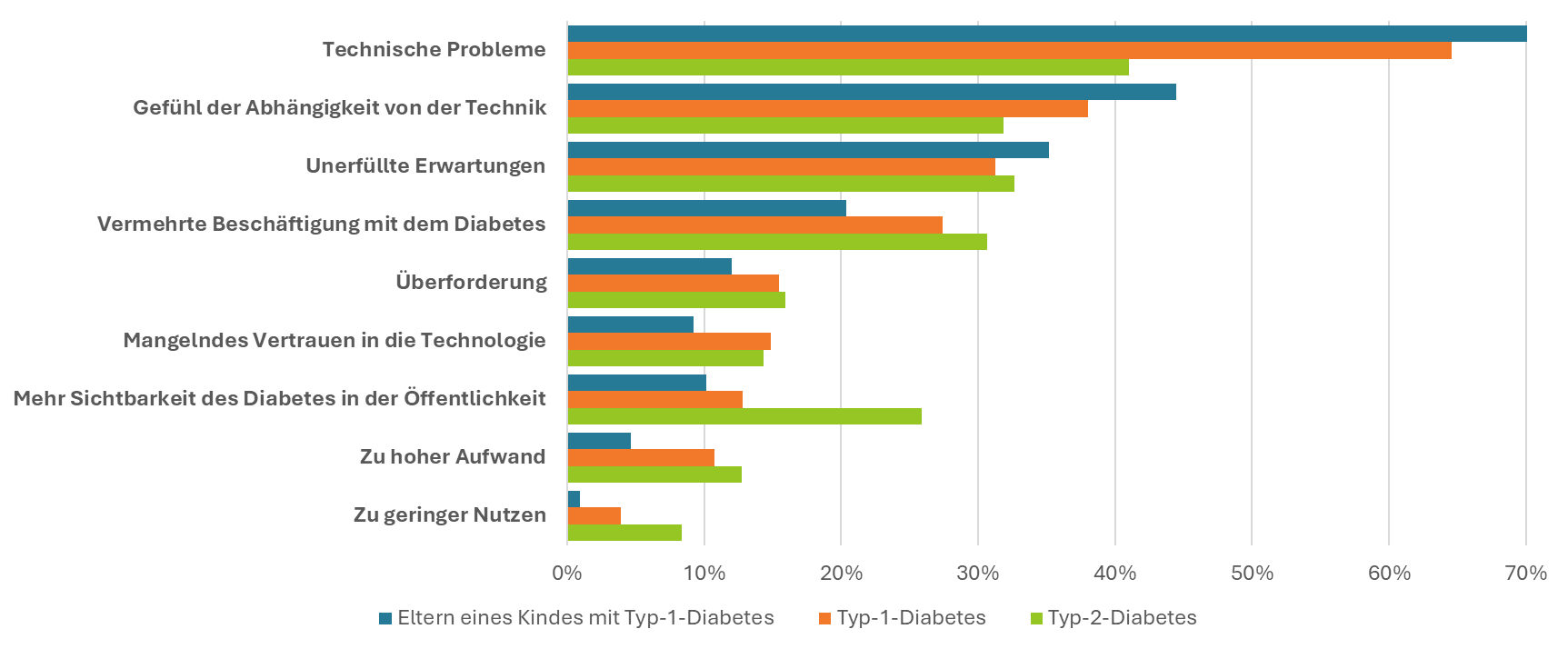 Wahrnehmung des CGM-Systems
Was waren die Gründe bei der Wahl IHRES CGMs?
PwD
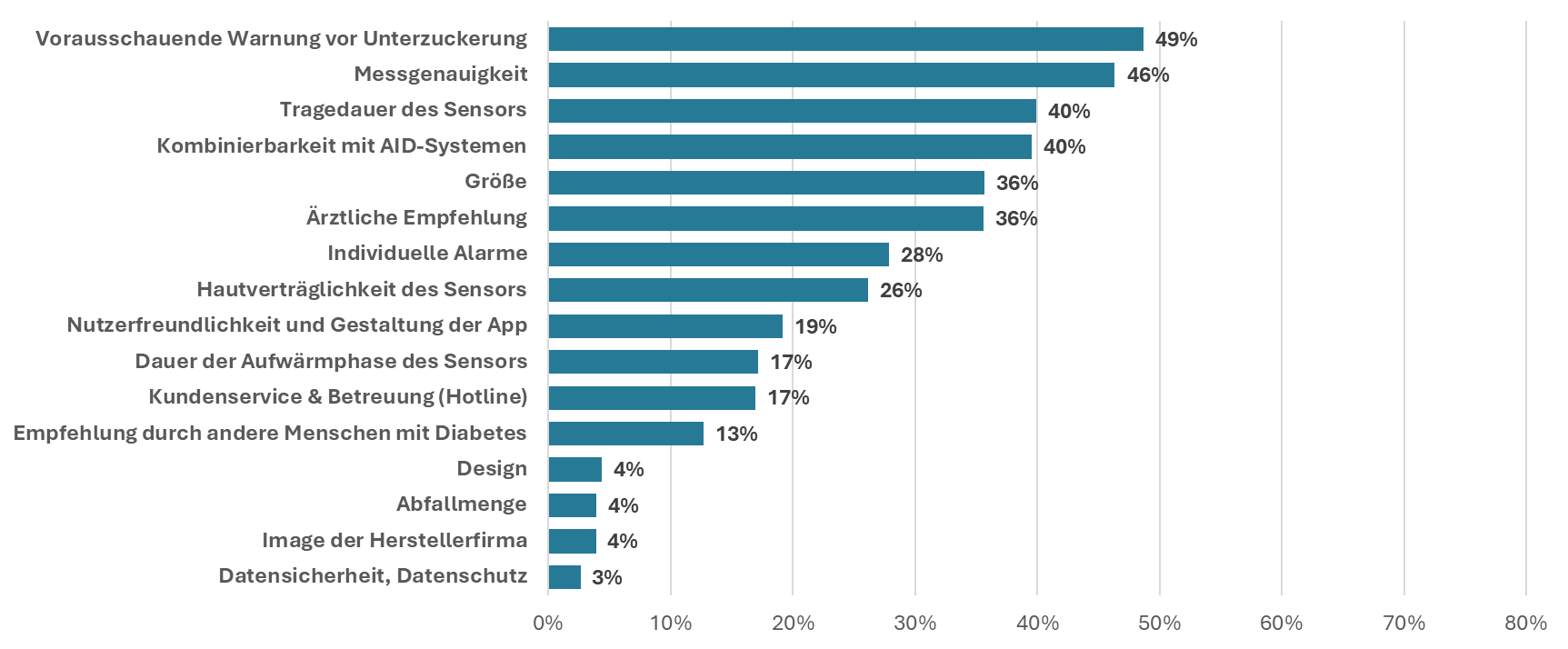 [Speaker Notes: Differenzierung t1 t2]
Was waren die Gründe bei der Wahl IHRES CGMs?
PwD
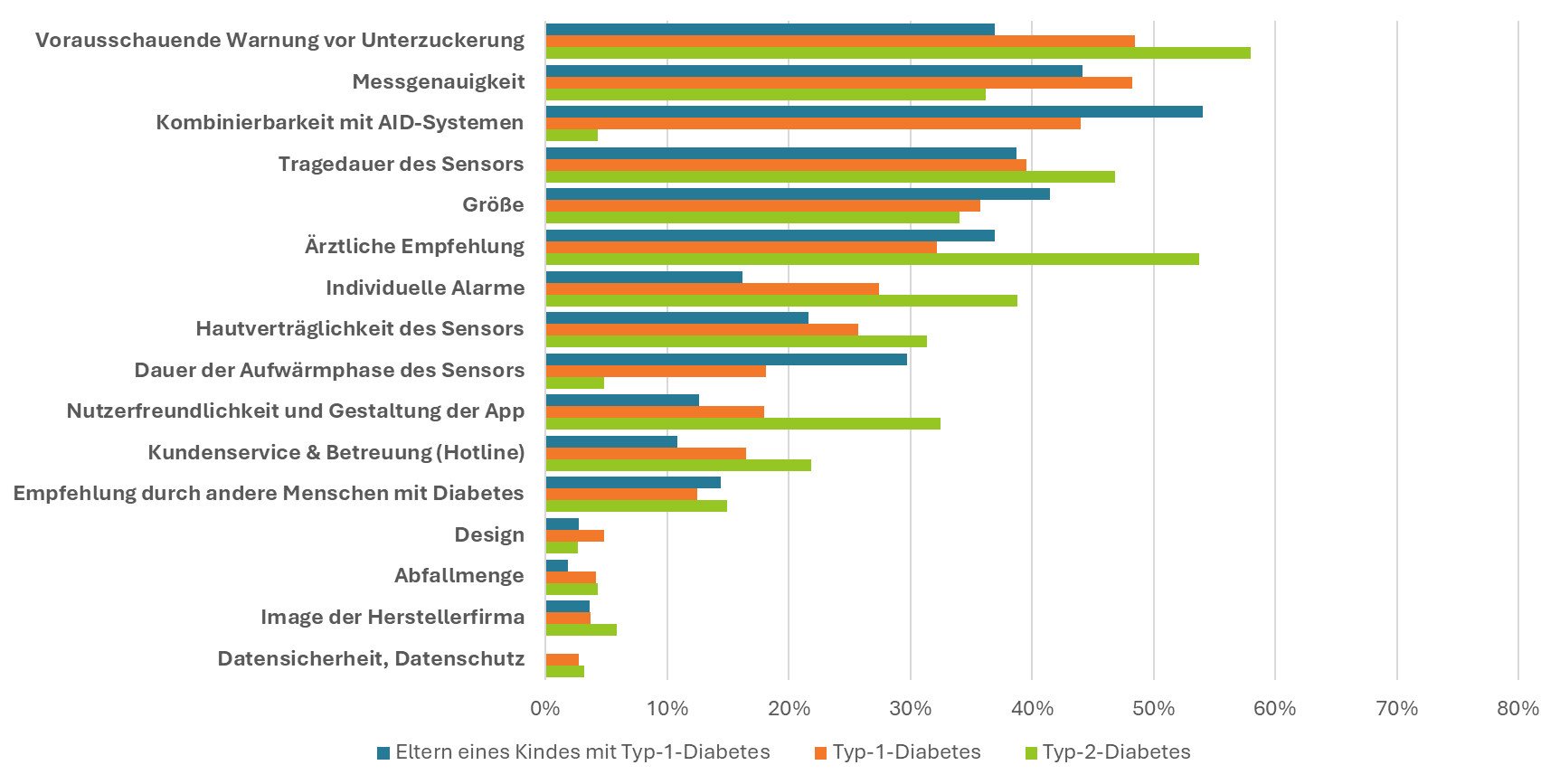 [Speaker Notes: Differenzierung t1 t2]
Was waren die Gründe bei der Wahl IHRES CGMs?
HCP vs. PwD
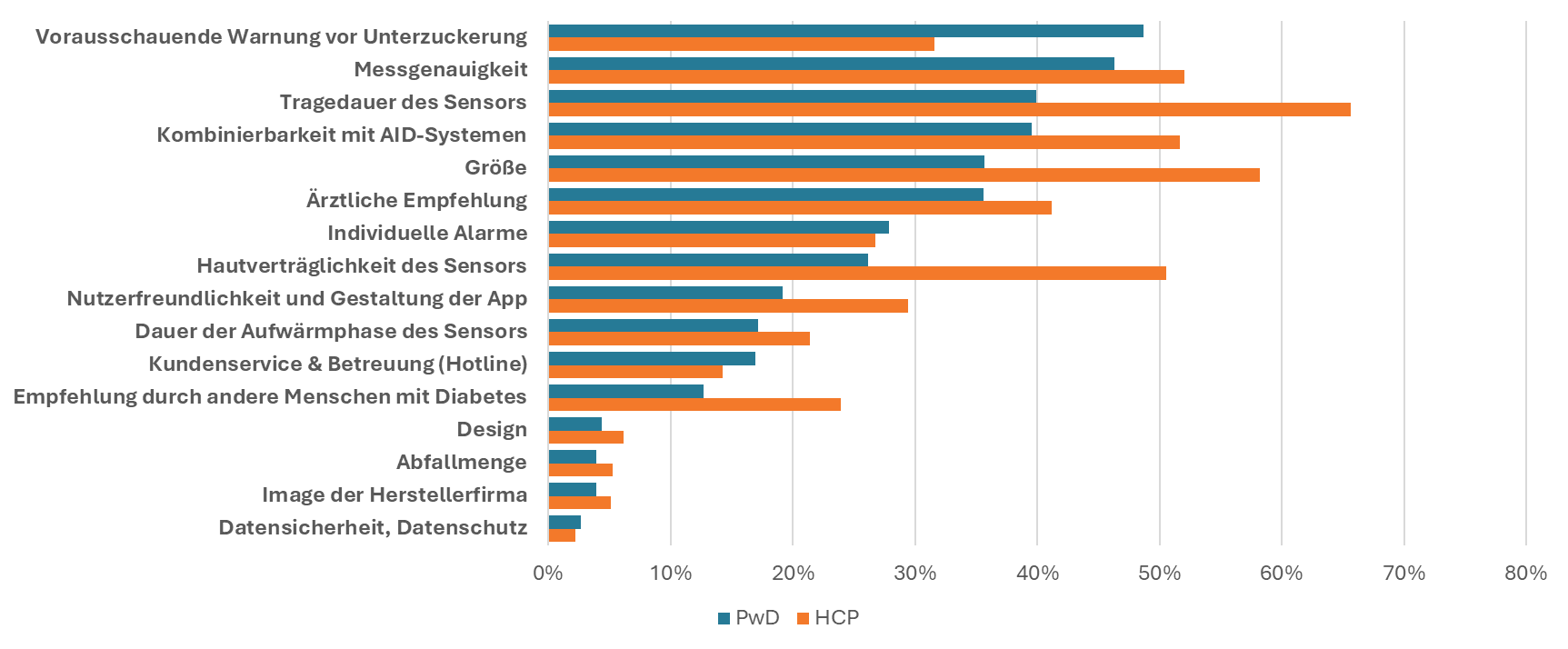 Wofür sind CGM-Werte am nützlichsten?
PwD
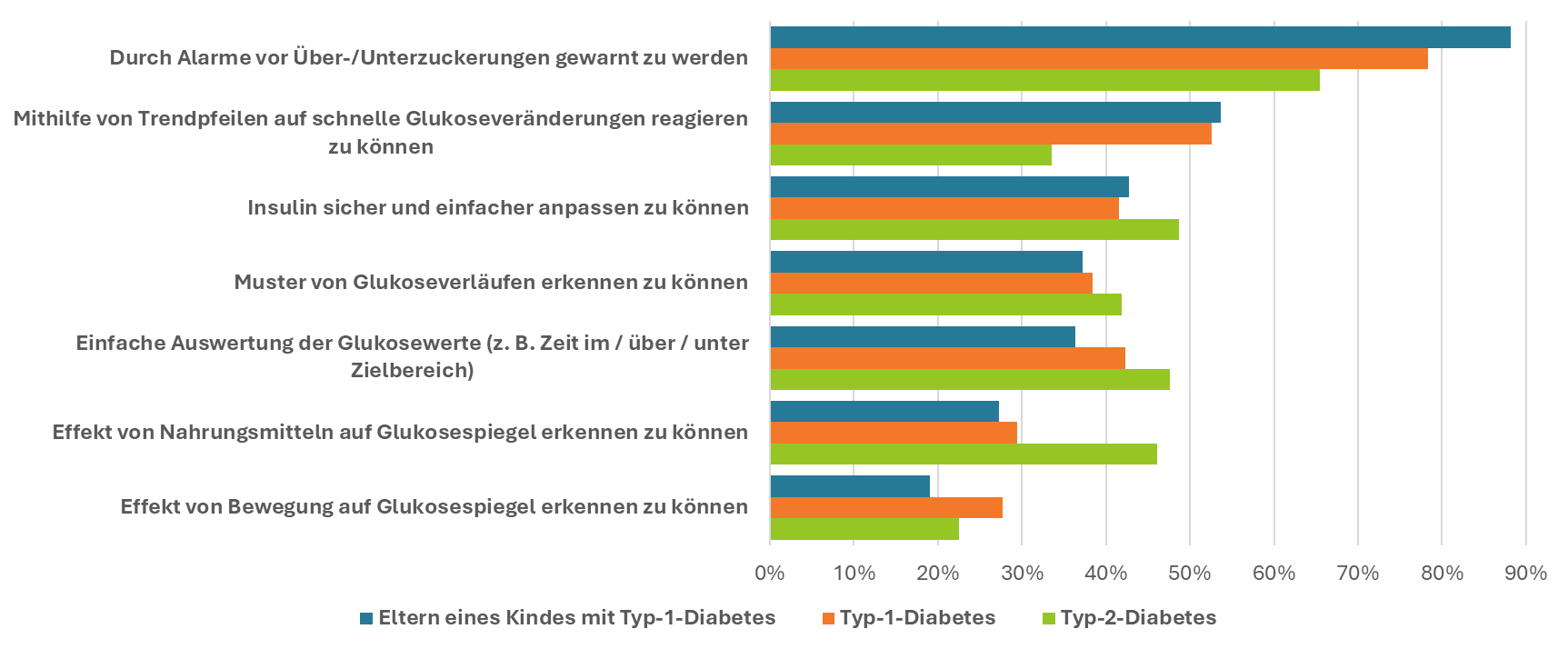 Erwartungen an das CGM-System (wenn aktuell noch kein CGM)
PwD
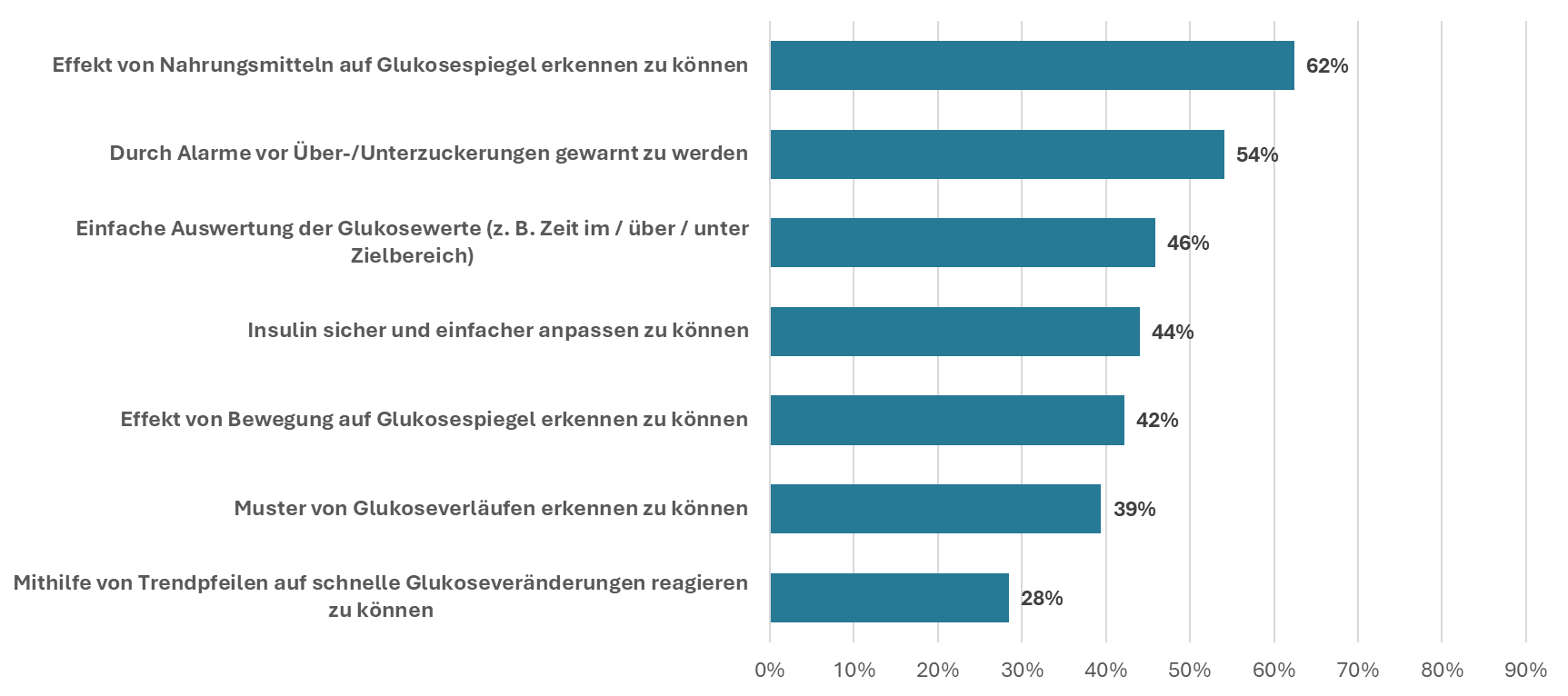 Erwartungen an das CGM-System (wenn kein CGM, aber voraussichtlich in Zukunft)
PwD
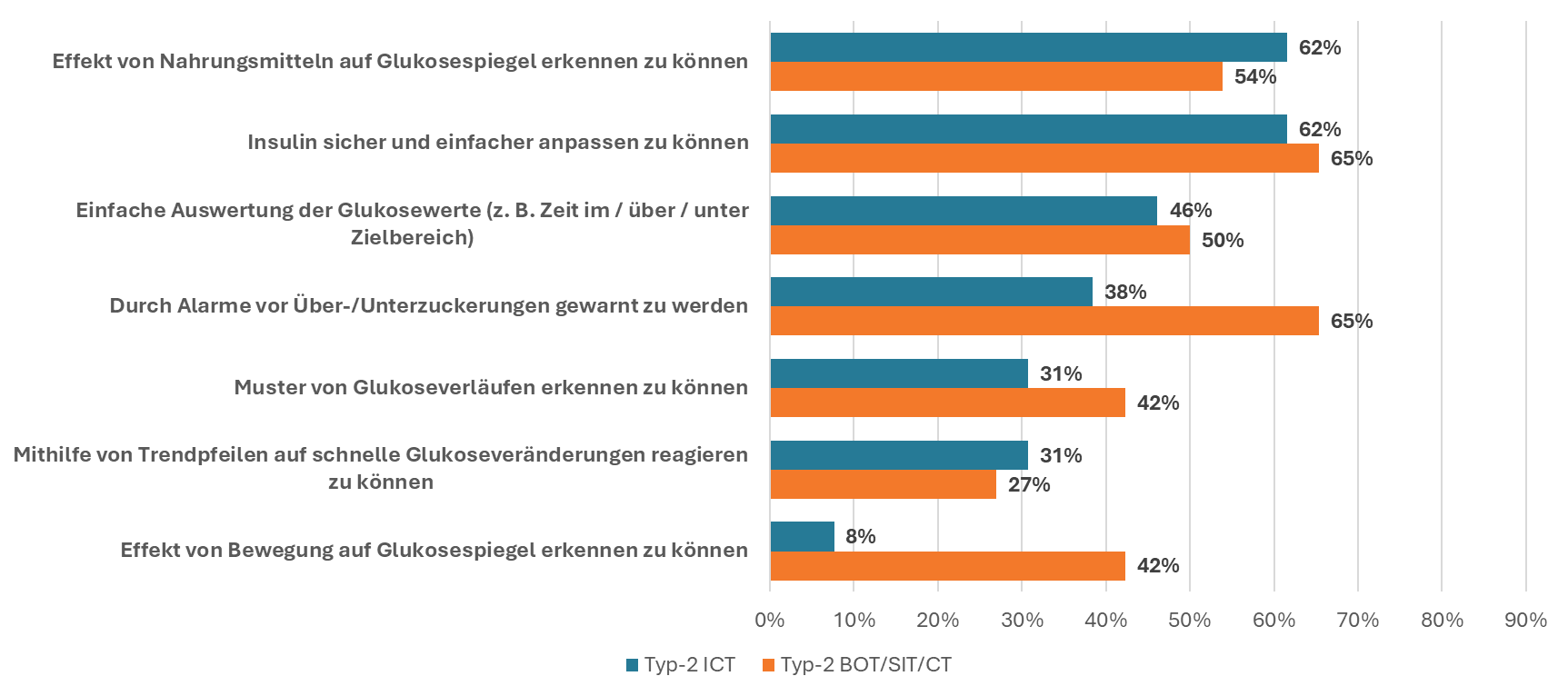 Gründe gegen ein CGM-System(wenn kein CGM, in Zukunft auch keins)
PwD
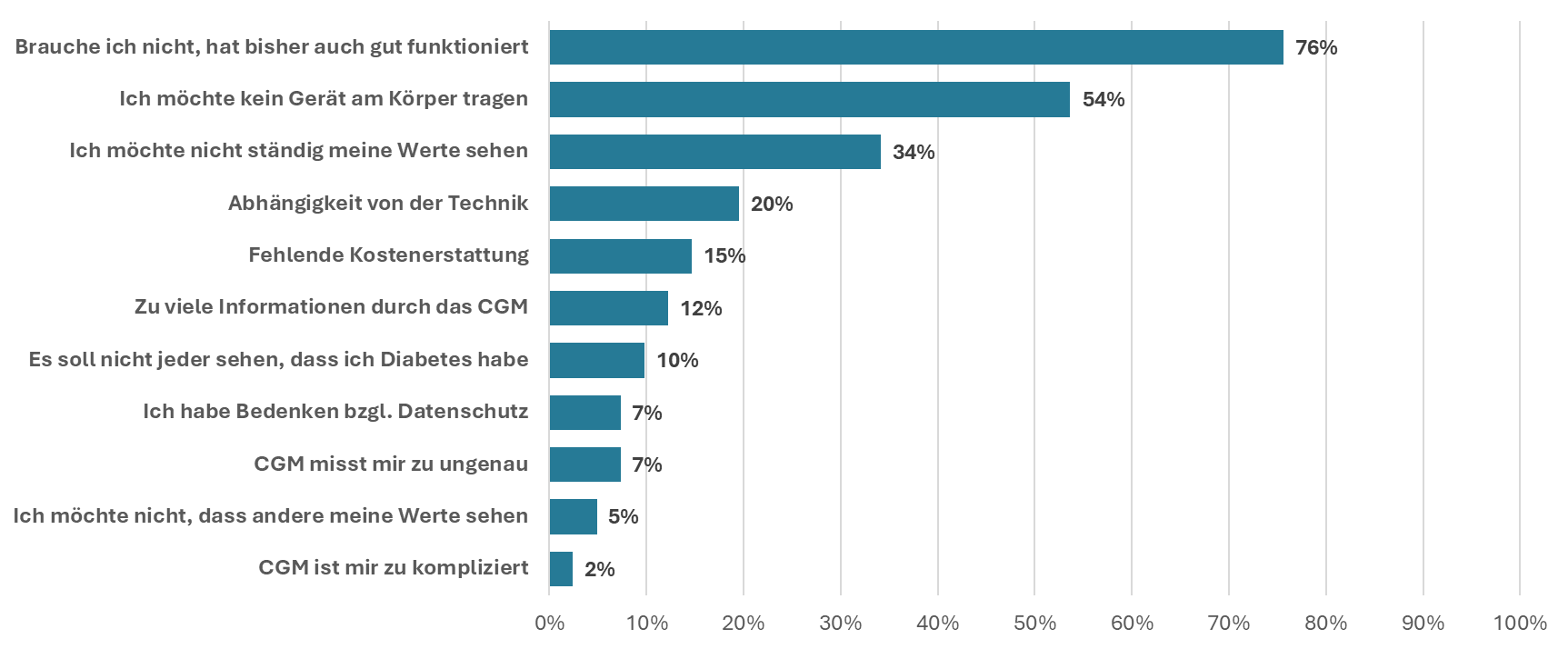 Erwartungen an das AID-System
Was waren die Gründe bei der Wahl IHRES AID-Systems?
HCP vs. PwD
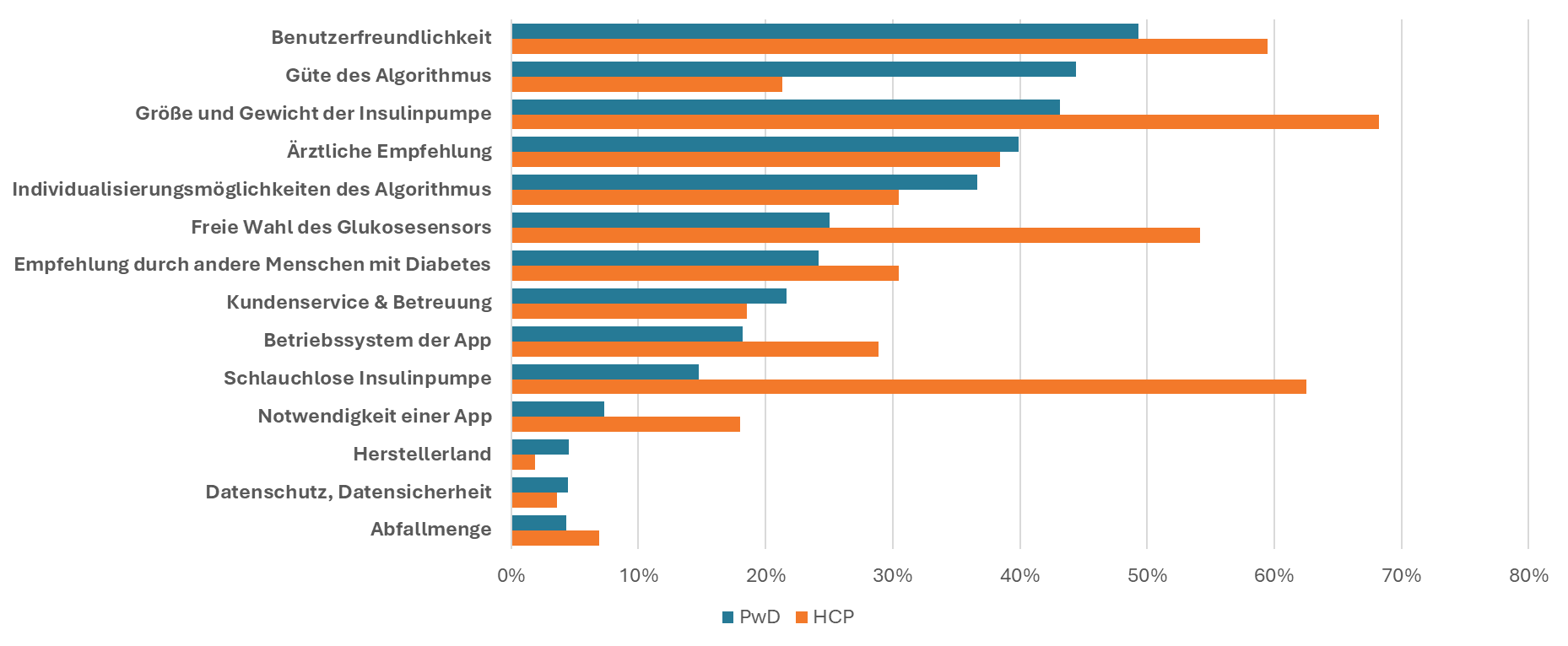 Welche Unterstützung durch die Hersteller ist am wichtigsten?
PwD
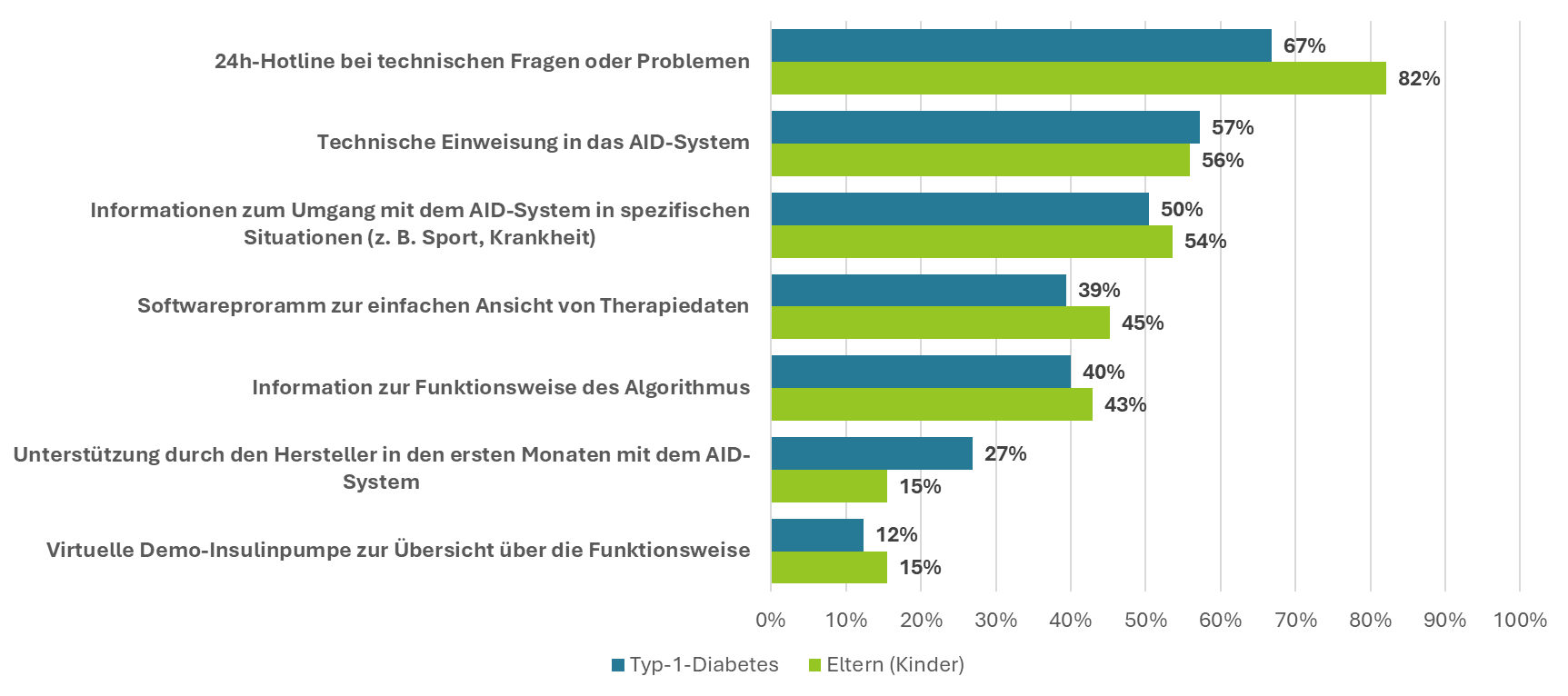 Soll / Darf / Muss 
Diabetes nachhaltig sein?
Verpackungsmüll & Nachhaltigkeit
PwD
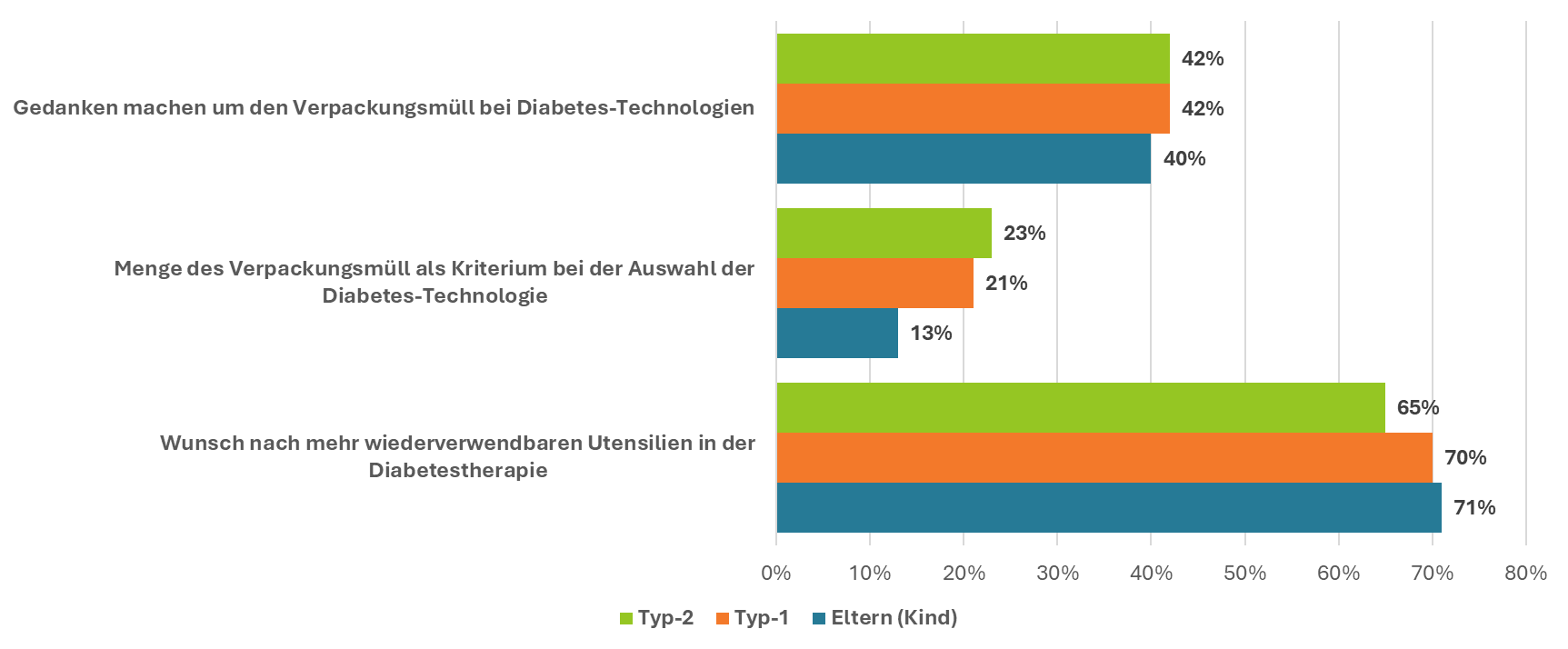 Verlauf: Verpackungsmüll & Nachhaltigkeit
PwD
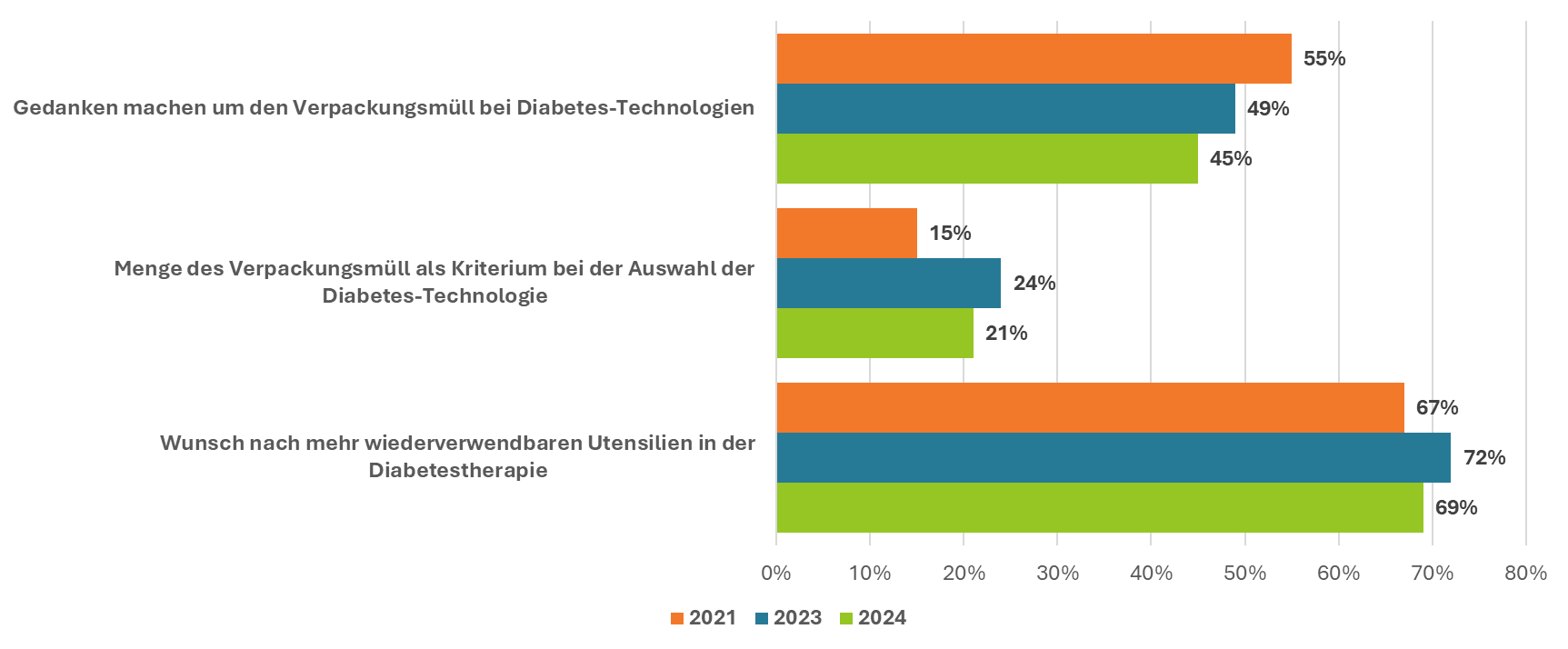 Take-Home-Message
Meist reduzieren Technologien Belastungen, manchmal fördern sie aber auch Neue (durch Technische Probleme etc.)
Menschen mit Diabetes wünschen sich Unterstützung beim AID durch den Hersteller: 24h-Hotline bei technischen Fragen + technische Einweisung
Warnung vor Über-/Unterzuckerungen ist eine für PwD zentrale Funktion von CGM, es gibt aber deutliche Unterschiede zwischen T1D und T2D.  Angehende Nutzer erwarten, den Effekt von Nahrungsmitteln besser zu erkennen.
Nachhaltigkeit & Verpackungsmüll ist bei Diabetestechnologien ein wichtiges Thema, allerdings nach wie vor kaum ein Entscheidungskriterium bei der Wahl der Technologie.
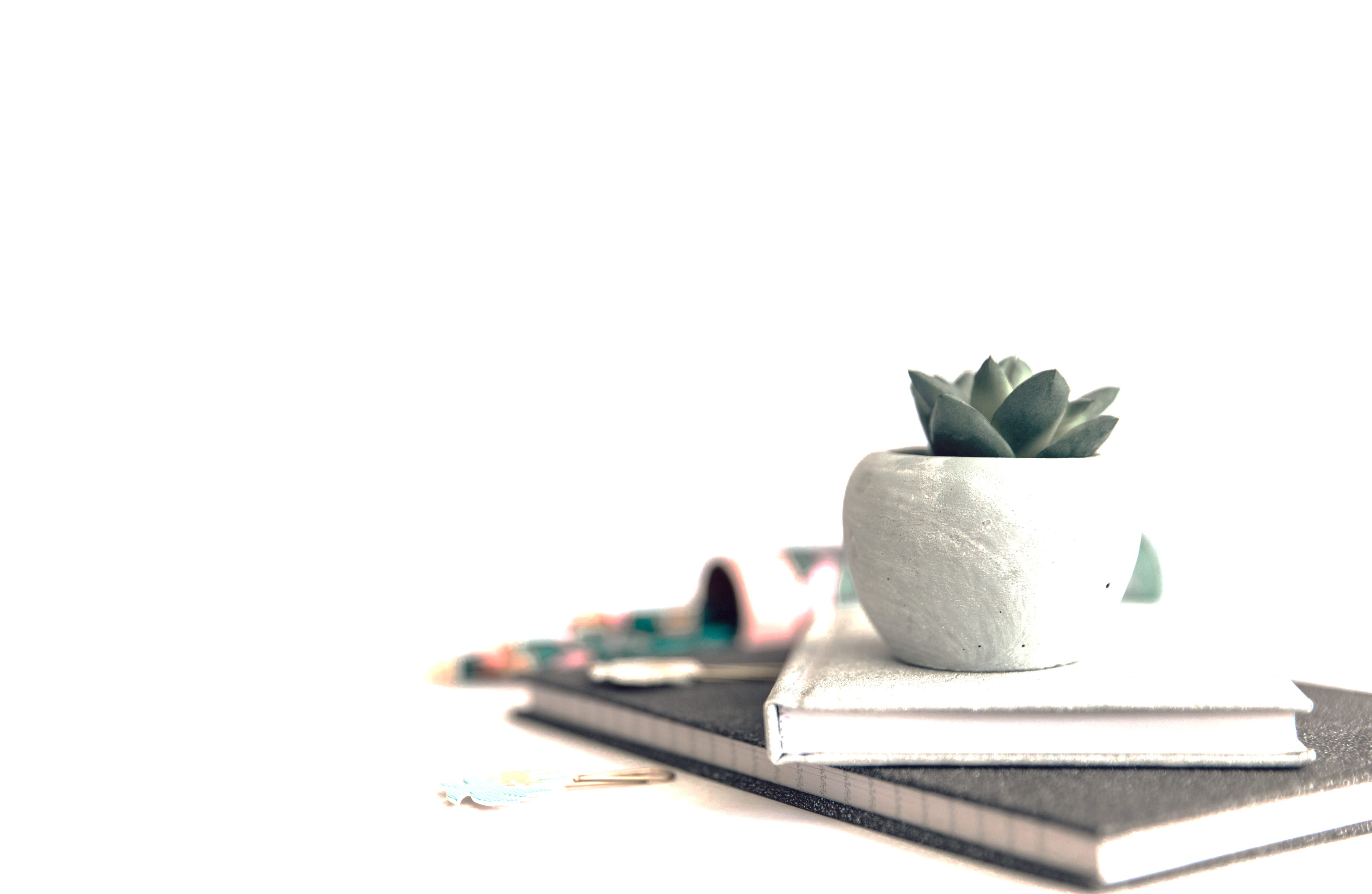